Förberedelsearbete i PASiS inför maskinell migrering till Millennium och driftstart av Skånes Digitala Vårdsystem
Information
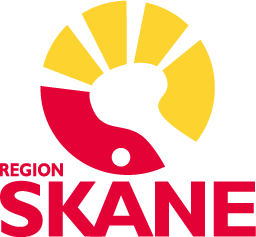 Syfte och innehåll
Detta dokument beskriver de förberedelser som behöver göras inför driftstart av systemet Millennium och införandet av Skånes Digitala Vårdsystem (SDV) gällande bevakningar och vårdåtaganden.
INNEHÅLL
Bakgrund
Maskinell migrering 
Information som skall migreras
Tidslinjen
Instruktioner
Kontaktpersoner
Sida 3
Sida 4
Sida 5
Sida 6
Sida 7
Sida 8
2024-10-09
2
Bakgrund
Maskinell migrering (kopiering) av vårdadministrativ information
Ett stort utredningsarbete har gjorts för att undersöka konsekvenserna av att göra en maskinell migrering av viss  information från befintliga system till det nya systemet Millennium. Det framkom att det är möjligt men det innebär att ett förberedelsearbete behöver genomföras av verksamheten. 
Styrgruppen för Regional Vårdadministrativ Funktion (RVF) gav i juni 2022 beskedet att arbetet med maskinell migrering skall genomföras. 
Utredningen visade att en stor del av arbete kan tidigareläggas genom att förberedda verksamheterna samt skapa mappningsfiler och instruktioner. 
Tidslinjen för arbetet är direkt kopplat till driftstartstidpunkten för respektive enhet.
Millennium
PASiS
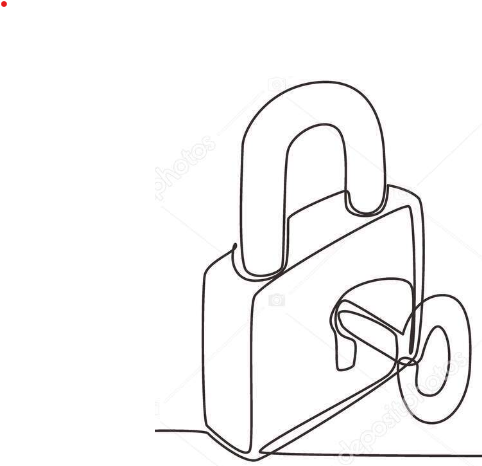 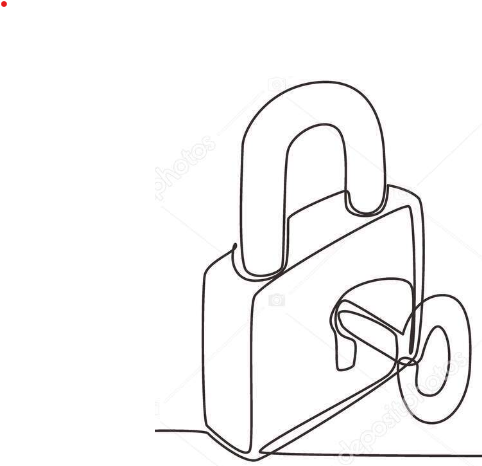 IAM
Mappningstabeller (mappningsfiler)
NY Vårdgivarstruktur
Vårdgivarstruktur
Tidslinjen
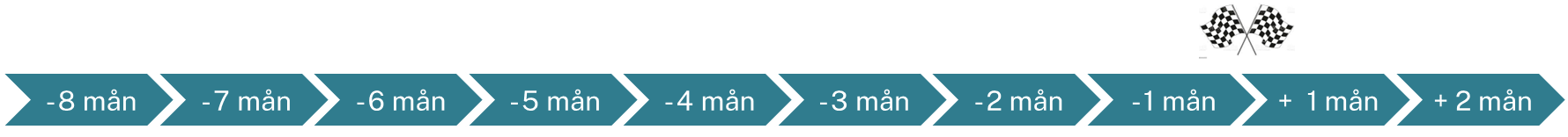 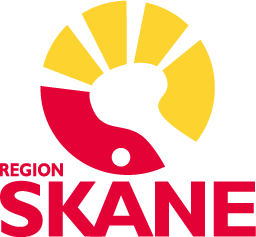 Syfte och innehåll
3
2024-10-09
Maskinell  migrering – vad syftar vi på?
För att kunna använda Millennium vid driftstart, behöver viss information finnas i systemet vid start.
En delmängd av denna information kommer att kopieras över maskinellt dvs med hjälp av tekniska lösningar.
För att informationen skall gå att kopieras över, behöver den ha en given kvalitet, annars kommer migreringen av den inte att fungera. 
Den information som kommer att migreras är fastställd av regionstyrelsen (se beslut 2023-04-23 §83 respektive 2023-12-12 §215)
Maskinell migrering (kopiering) av vårdadministrativ information
Information som maskinellt migrerats kommer att avslutas i PASiS per automatik.
När väl informationen finns i Millennium kommer man inte att kunna fortsätta att arbeta med den i PASiS, utan då är det Millennium som är rådande.  
Instruktioner finns (ej klar ännu) för att hantera migrerad information till Millennium, till exempel bokning av patient, hantering då patient behöver tidigarelägga sitt besök och därmed återaktiveras i PASiS, hantering av eventuella felaktiga migreringar, med flera.
Millennium
PASiS
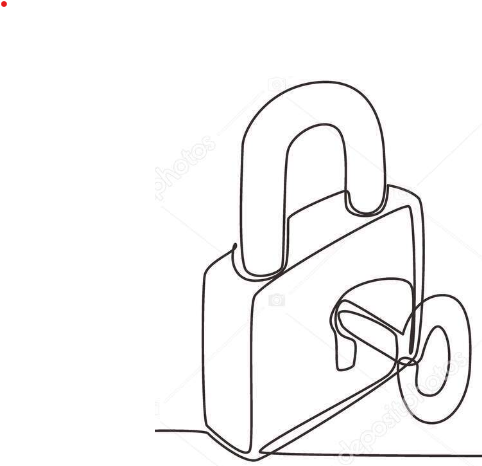 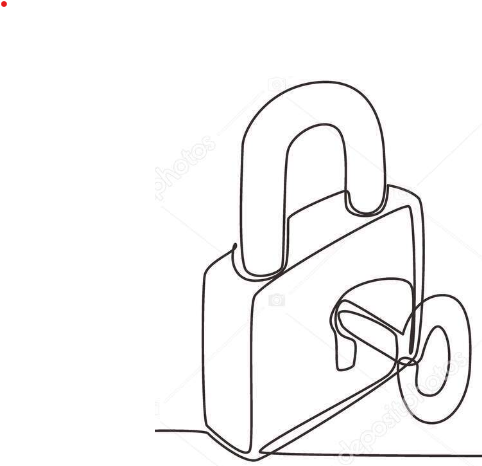 IAM
NY Vårdgivarstruktur
Vårdgivarstruktur
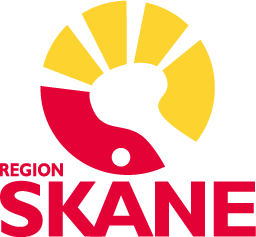 Syfte och innehåll
4
2024-10-09
Information som skall migreras
Öppna vårdåtagandeposter och bevakningsposter som väntar på bokning (fysiskt besök eller distanskontakt) kommer att maskinellt migreras från PASiS till Millennium (BE, ÖK, KÖ samt VT för psykiatrin). Information utgörs av:
Patients personnummer 
Patients för- och efternamn
Uppgifter om patientens hälsoproblem
Uppgifter om önskat besök
Var
När i tid
Vem
Uppgifter varifrån
Kommentar som finns i bevakningsposten
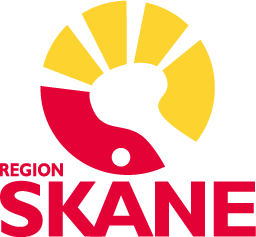 Syfte och innehåll
5
2024-10-09
Bevakningar (BE, ÖK, KÖ samt VT för psykiatrin)
Endast patienter som ska bokas in för en tid, antingen besök eller distanskontakt (telefon, video) ska ha bevakningstyper enligt tabellen till höger och kommer maskinellt migreras. 
I de fall verksamheten har använt bevakningstyper för andra syften, behöver en genomlysning göras av verksamheten för att fastställa eventuell behov av framtida hantering. Dialog med Millenniumkompetens kommer att vara möjlig.
Instruktion är framtagen som anger vilken information som måste vara korrekt ifyllt per bevakning/vårdåtagande i PASiS för att den tekniska migreringen ska fungera. 
Vidare kommer det att vara möjligt att nyttja Qlik-applikationer för att få fram information om kvalitet på informationen är korrekt innan den maskinella migrering påbörjas.
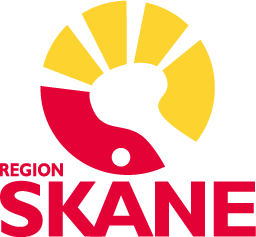 Syfte och innehåll
6
2024-10-09
Produktionsmiljö tillgänglig
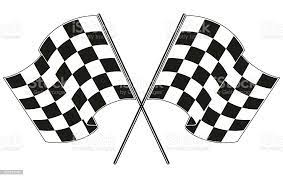 Tågordning/Tidslinje
Maskinell migrering
Driftstart
1
2
3 och 4
1. Identifiera vårdgivarstruktur
2. Skapa den vårdgivarstruktur i Skånekatalogen (SKAT)
3. Kvalitetssäkra bevakningar inför maskinell migrering
4. Kvalitetssäkra vårdåtagande inför maskinell migrering
5. Utbilda medicinska sekreterare 
6. Lägga scheman
7. Boka patienter i Millennium
8. Hantera migrerad information inkl felaktiga migreringsposter
5
7
6
8
Bilden visar en schematisering över den tågordning (beroendekedja) av aktiviteter som varje verksamhet behöver utföra inför driftstart av Millennium. Tidslinjen är ej exakt i denna bild, behöver identifieras inför driftstarten.
Grundläggande förutsättning för maskinell migrering är att vårdgivarstrukturen är fastställd och mappning som behövs är gjord och finns tillgänglig i en mappningstabell (mappningsfil).
Kvalitetssäkring enligt instruktion skall vara klar senast tre månader innan driftstart av Millennium.
De medicinska sekreterare som skall hantera schemaläggning, bokningar och migrerad information i Millennium måste vara utbildade senast tre månader innan driftstart av Millennium.
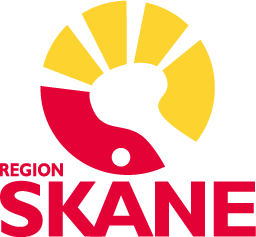 Syfte och innehåll
Tågordning för arbetet. Exakt tidslinje ska fastställas.
7
2024-10-09
Instruktioner
En detaljerad instruktion är framtagen som visar vad som behöver göras i PASiS för att kvalitetssäkra informationen för bevakningar och öppna vårdåtagande inför kommande maskinell migrering från PASiS till Millennium. 
Ytterligare instruktion kommer att tas fram som beskriver hur man ska hantera den maskinellt migreraed information i Millennium.
Kontaktpersoner
Se skriftlig instruktion
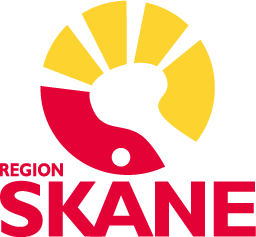 Syfte och innehåll
8
2024-10-09
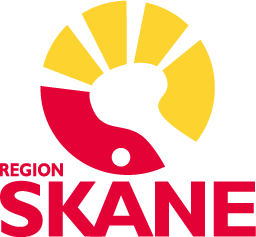